ZTB303MOLEKÜLER BİYOLOJİ VE BİTKİ BİYOTEKNOLOJİSİ
Sebahattin Özcan
HÜCRE
Hücre canlıların canlılık özelliği gösteren en küçük yapı birimidir. 
Her Hücre;
hücre yüzeyini çevreleyen lipid ve proteinlerden oluşan çift katlı bir hücre zarına,
çekirdek ve hücre zarı arasında hücrenin iç bölümünü oluşturan sitoplazmaya,
hücrelerdeki belirli fonksiyonları yerine getiren organellere (küçük organlar), sahiptir. 
İnsan vücudu görünüşleri ve fonksiyonları değişen 200’den fazla farklı tipte yaklaşık 75 trilyon adet hücreden oluşurken, bakteriler tek hücreden oluşmaktadır (Tekeoğlu, 2013, çeviri). 
Gelişmiş yapılı canlılarda hücreler birleşerek dokuları, dokular organları, organlar canlıyı oluşturmaktadır.
HÜCRE
A. Hücre Zarı
Hücreyi çevreleyerek dağılmasını önleyen protein ve yağlardan (esas olarak fosfolipitler ve kolesterol) meydana gelmiş yapıdır. Hücre zarı canlı, esnek, dayanıksız, seçici geçirgen, yarı saydam özelliklere sahiptir. Hücre içine veya dışına madde taşınmasında rol oynar. Dış yüzeyindeki proteinler reseptör olarak görev yapar.
B. Sitoplazma
     Hücrenin tüm faaliyetlerini yürüten organellerin  ve çekirdeğin içerisinde bulunduğu yoğun sıvı bir maddedir Sitoplazmanın içerisinde bulunan en önemli organeller şöyledir:     1. Mitokondri: Çubuk benzeri çift zarlı yapıdadır. Adenozin trifosfat (ATP)  sentezi alanı olup, Hücrenin enerji merkezidir. Hücre içi solunum burada gerçekleşir.     2. Endoplazmik retikulum: Hücre içerisinde madde taşınmasından sorumlu organeldir. Dış yüzeyinde fosfolipidleri ve kolesterolü sentezler Üzerinde ribozom bulunduranlara “granüllü endoplazmik retikulum” ribozom bulundurmayanlara “granülsüz endoplazmik retikulum” denir.      3. Ribozom: Ribozamal RNA ve proteinlerden oluşan iki kat alt ünite şeklinde yoğun parçacıklardır. Serbest halde veya garanüllü endoplazmik retikuluma bitişik halde bulunurlar.  Protein sentezinin yapıldığı yerdir.     4. Golgi cisimciği: Düz zar keselerinden oluşan bir kümedir. Hücre zarıyla birleşir.  Hücreden Salgılanan proteinleri paketler, değiştirir ve ayırır.    5. Lisozom: Sindirim enzimlerini (hidrolazlar) içeren zarsı keseleredir.  Hücre içi sindirime yardımcı olur.     6. Sentrozom (sentriyol): Sadece hayvan hücrelerinde bulunan ve hücre bölünmesinde rol alan organel dir.     7. Koful: Tek katlı zarla çevrili keselerdir. Besin depolamasında ve atık ürünlerin hücreden atılmasında kullanılan organeldir. Hayvan hücrelerinde az ve küçük bitki hücrelerinde çok ve büyük kofullar bulunur.      8. Plastitler: Sadece bitki hücrelerinde bulunurlar. Plastitler üçe ayrılır.    Kloroplast= Bitkiye yeşil rengi verir. Bitki hücresinde fotosentezin gerçekleştiği yerdir.     Lökoplast= Besin depolar.     Kromoplast=Bitkilere renk verir. Çiçeklerdeki kırmızı, sarı, yeşil gibi renklerin oluşmasınısağlar.      9. Hücre çeperi: Sadece bitki hücresinde bulunan sert ve cansız yapıdır. Görevi bitki hücresini dış etkilerden korumak ve bitkiye sağlamlık kazandırmak dır. Hücre çeperi;     1. canlı değildir     2. tam geçirgendir     3. dayanıklıdır    4. selilozdan yapılmıştır
HÜCRE
C. Çekirdek
Çekirdek; çekirdek kılıfı, çekirdek sıvısı (nükleoplazma), kromatin iplikler ve çekirdekçik olmak üzere dört kısımdan oluşur. Çekirdek hücrenin tüm genetik bilgisini taşıyarak hücrenin hayatı, faaliyetleri ve görevleri hakkındaki tüm bilgiler çekirdekte saklanır. Bu bilgiler gelecek nesillere çekirdek tarafından aktarılır. Çekirdek içerisinde bu işleri yapan; yönetici molekül DNA ‘dır. 
Çekirdek kılıfı
Çift zar yapısı gözeneklerle delinmiştir. Dış zar sitoplazmik endoplazmik retikulumun devamı niteliğindedir. Nükleoplazmayı stoplazmadan ayırır ve çekirdekten içe ve dışa doğru madde akışlarını düzenler.
Çekirdekçik
Ribozomal RNA ve proteinlerden oluşan, yoğun küre biçiminde yapılardır. Ribozom alt ünitelerinin yapım yeridir.

Kromatin
DNA ve histon proteinlerinden oluşan granüllü ve ipliksi yapılardır.
Prokaryot ve Ökaryot Hücreler arasındaki farklar
Prokaryot ve Ökaryot DNA’sıBüyüklük, baz, kompozisyon ve yapısal organizasyon bakımından önemli farklılıklar gösterir.
Virüs DNA’sı
1. Bakteri ve ökaryot hücrelerin DNA’larından daha küçüktürler. Virüs DNA’ları genellikle linear ve dubleks yapıdadır. Örneğin, E. coli üzerinde çoğalan λ bakteriyofaj DNA’sı linear ve çift sarmal bir DNA molekülüne sahiptir.  Diğer taraftan  Øx174 bakteriyofajlarında ise DNA oldukça küçük olup, tek zincirli dairesel DNA’ya sahiptir.
2. Virüs DNA’ları modifiye edilmiş bazları içerirler. Örneğin, T-fajları sitozin yerine hidroksimetilsitozin içerirler. Bu da DNA’yı konukçu hücrenin salgıladığı endonükleaz enzimlerinden korur.
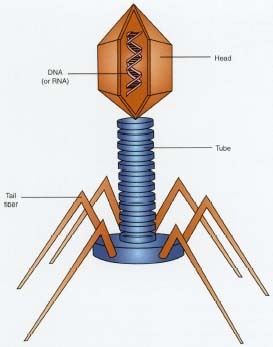 Bakteri DNA’sı
Oldukça büyüktür.
Çift sarmal bir DNA molekülü olup, 4 milyon baz çiftinden meydana gelmiştir.
Kapalı bir ilmek şeklinde olup, serbest uçları bulunmaz.
Birçoğunda 1-20 arasında değişen dairesel çift sarmal DNA moleküllerini (plazmit) içerirler
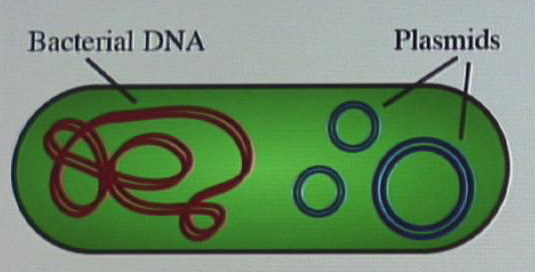 Plazmit DNA
Plazmitler bütün bakteri hücrelerinde kromozomdan bağımsız olarak taşınan, bakterinin ortama uyumunda ve evriminde önemli bir yere sahip olan esas kalıtsal materyalin dışındaki DNA molekülleridir.
Plazmit DNA üzerinde bakterinin yaşamsal işlevlerinin yürütülmesinden birinci derecede sorumlu olan genler bulunmaz.
Bazı şartlar altında konakçıya gerekli ya da yararlı olan proteinleri kodlayan genleri taşırlar ve içinde bulundukları hücreye ortamda üstün hale gelebileceği özellikleri kazandırırlar (antibiyotik direnci gibi).
Palazmitleri sayesinde bakteri ortam koşullarındaki değişikliğe de kısa sürede cevap verebilmektedir.
İlave olarak, eşey plazmitleri bakteri genomu içerisine girebilmekte ve konjugasyon ile aldığı genleri bir başka bakteriye aktararak , genetik çeşitliliğe katkıda bulunamktadırlar.
Plazmitlerin sayısı ve büyüklükleri türlere göre değişiklik göstermektedir.
Ökaryotik Hücre DNA’sı
Türlere göre değişen farklı sayıda çok büyük kromozomlar bulunur. Örneğin Drosophila’nın en büyük kromozmu 4 cm uzunluğunda olup, E. coli kromozomundan 40 kat büyüktür. Bir memeli hücresindeki toplam DNA uzunluğu yaklaşık 2 metre olup, 5,5 x 105 baz çiftine eşittir.
Hücre bölünmesinde karmaşık değişimler geçirler.
Kromotin iplikleri eşit miktarlarda olan DNA ve histon cinsi proteinler olmak üzere 2 esas elemandan oluşurlar.
Histonlar yapısal görevleri yanında, DNA transkirpsiyonunu da kontrol ederler.
DNA fosfot gruplarından dolayı negatif, histonlarda pozitif yüklü olduklarından dolayı DNA daha stabil ve esnek bir hale gelir.
Nükleik Asitler
Nükleik asitler, hücre nükleusunun en önemli kimyasal bileşenleridir. 
Hücrelerde başlıca iki tip nükleik asit vardır. Bunlar De(z)oksiribo-Nükleik-Asit (DNA) ve Ribo(z)-Nükleik-Asit (RNA)’dır .
Nükleik asitlerin her iki tipi de nükleotid denilen çok sayıda tekli yapılardan (monomer) oluşan düz polimer (zincirli yapı) veya polinükleotidlerdir.
 RNA, sitoplazmada daha yaygın olarak bulunduğu halde, DNA esas olarak çekirdek, yeşil bitkilerin kloroplastları ve bütün yüksek organizmaların mitokondrilerinde bulunmaktadır. 
Hücre çekirdeğinden esas olarak iki tip bilgi akışı olmaktadır. Bunlardan birisi kalıtımla ilgili olanı, diğeri ise hücrenin fonksiyonları ile ilgili olanıdır. İşte bu her iki olayda da bilgi akışını gerçekleştiren ve bilginin kaynağı durumunda olan esas moleküller nükleik asitlerdir. 
Çekirdekteki bilgi deposu olan molekül DNA’dır. Böylelikle DNA bir canlının fenotipi, metabolik yetenekleri, makro-moleküler bileşenleri ve morfolojik değişikliklerini tayin etmektedir. 
Hücre bölünmesi esnasında ana hücrenin çekirdeğinde bulunan her bilginin DNA seviyesinde kopyaları yapılmakta ve yavru hücrelere aktarılmaktadır. 
Hücre fonksiyonları ile ilgili bilgiler ise DNA’dan sentezlenen bir RNA molekülü aracılığıyla gerçekleştirilmektedir.
RNA’nın tipi, görev ve fonksiyonları daha bağımsız ve karmaşıktır. Farklı tipteki RNA’lar, büyüme ve çoğalma için gerekli olaylarda doğrudan görev alırlar. Her bir özel protein veya enzimin sentezlenmesi için gerekli bilgi RNA aracılığıyla taşınır.
Nükleik asitlerin miktarları
Nükleik asitlerin miktarları bir organizmadan diğerine değişiklik göstermektedir. 
Bir TMV’nün toplam ağırlığının %5’i RNA, %95’i ise proteinlerden meydana gelmektedir. 
Maya hücrelerinde DNA içeriği %1 olmasına karşın, RNA oranı %10 civarındadır. 
Bakterilerin kuru ağırlıklarının %60-70’i proteinlerden, %10-25 kadarı da nükleik asitlerden oluşmaktadır.
En küçük DNA’ya sahip olan x174 bakteriyofajında yaklaşık 5000 nükleotid bulunmaktadır. 
Bakteriyofaj T2’de nükleotid sayısı 4.0x105, E. coli bakterisinde ise yaklaşık 107 dir. 
Daha yüksek canlılarda ise bu miktar 5x105 ila 5x1010 arasında değişmektedir. Nükleotid sayıları türler için özel ve karakteristiktir. 
Normal kromozom sayısının 2-3 katına sahip kromozom taşıyan dokulardaki hücrelerde de DNA miktarları yine 2-3 kat fazla bulunmuştur.
DNA’nın kimyasal yapısı
DNA; C, H, O, N ve P elementlerinden oluşan üç farklı molekülün (şeker, fosfat ve bazlar) birleşerek nükleotidleri ve bunların da uzun, dallanmış zincirler şeklinde birleşmesiyle oluşan nükleotid polimeridir. 
Her nükleotitte bir adet beş karbonlu şeker (pentoz) DNA’da deoksiriboz (bir oksijeni eksik, C5H10O4) ve RNA’da riboz (C5H10O5), 
bir adet azotlu baz DNA’da Adenin (A), Timin (T), Guanin (G) ve Sitozin (C), RNA’da Timin yerine Urasil (U),
bir de fosforik asit (H3PO4) bulunur. 
Bir polimerde zincirin iskeleti veya omurgası almaşıklı yer alan fosfat ve şeker gruplarıyla şekillenir. Bu iskelete yan grup olarak azotlu bazlar bağlanır ve oluşan bu yapıya nükleotid denilir.
dATP (deoksiadenozin trifosfat), dGTP (deoksiguanozin trifosfat), dTTP (deoksitimidin trifosfat), ve dCTP (deoksisitidin trifosfat), olmak üzere 4 farklı nükleotid vardır. 
Bir şeker molekülü ve bir bazın oluşturduğu yapıya ise nükleosit denir. Bu nedenle bir nükleotide deoksinükleosit trifosfat veya kısaca nükleosit fosfat da denilmektedir.
Bir zincirde şekerin 5’ karbon atomuna sürekli olarak fosfat grubu bağlanır. Yine bir polinükleotid zincir üzerinde bir nükleotidin fosfat grubu diğer nükleotidin şekerinin 3’ karbon atomuna fosfodiester bağlarla bağlanır Fosfat negatif (-) değerli olduğundan DNA molekülü de bu nedenle negatif yük kazanmaktadır. Bu şekilde (5’-3’-5’-3’ bir zincirde, 3’-5’-3’-5’ diğer zincirde) polinükleotid zincir devam eder. Yani, her bir zincirde uç gruplar bir uçta 5’-fosfat (5’-P), diğer uçta 3’-hidroksil (3’-OH) grubu olarak bulunur.
DNA’da pürin ve pirimidin birlikteliğini ‘zayıf hidrojen bağları’ sağlamaktadır. Adenin ile timin arasında 2, guanin ile sitozin arasında 3 hidrojen bağı bulunur. Aslında bu tür bir eşleşme rastlantı değil bazların stereo-kimyasal yapılarına bağlı bir zorunluluktan kaynaklanmaktadır. Guanin ile sitozin arasındaki 3 hidrojen bağı, guanin ve sitozince zengin bir çift zincirli DNA polinükleotidinin daha stabil olmasını sağlar.
Styryer 1988, Konuk ve Babaoğlu 2002 (Ed:  Özcan vd.)
Bazı bitki ve mikroorganizmaların DNA’larındaki baz eşitlikleri
Stryer 1995, Konuk ve Babaoğlu 2002 (Ed:  Özcan vd.)
DNA’nın Fiziksel Özellikleri
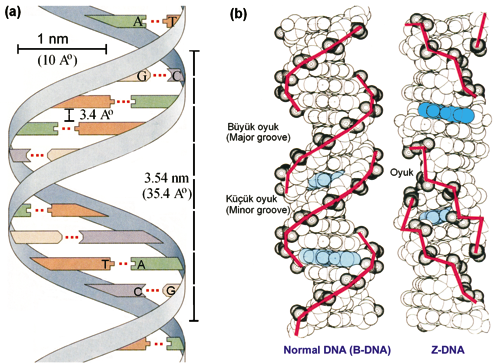 DNA’yı oluşturan bazların normal düzleme göre farklı açılarda molekülün yapısına katılmaları söz konusu olabilmektedir. Şöyle ki; timin 50, adenin 51, sitozin 52 ve guanin ise 54’lik açılarla birbirine tutunmaktadır. Bu açı farklılıkları da molekülün makro yapısında görülen büyük oyuk (major groove) ve küçük oyuk (minor groove) adı verilen yapıların oluşmasını sağlamaktadır .
Moore vd. 1995, Darnell vd. 1990, Konuk ve Babaoğlu 2002 (Ed:  Özcan vd.)
Histon Proteinleri
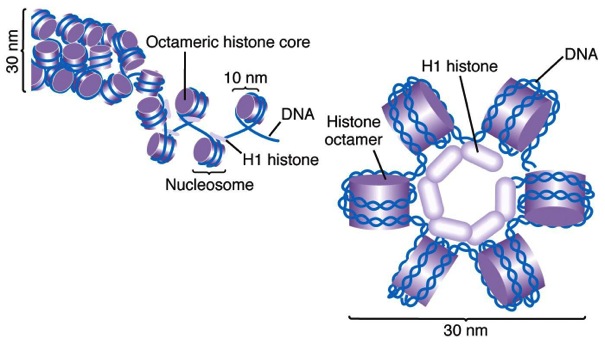 H2A, H2B, H3, H4
Histonlar 100-200 amino asitten oluşan küçük proteinlerdir ve bünyelerinde çok miktarda lisin ve arginin bulunduğundan pozitif yüklüdürler. Bu nedenle negatif yüklü DNA ile bağlanabilmektedirler. Ayrıca, oluşan bu sıkı yapı enzimlerin etkisinden de korunmaktadır. Nükleozomlarda histonlara bağlanan ve histon olmayan proteinler de vardır.
Somatik hücrelerin kromotin ipleri yaklaşık 20 nm çapında olup, esas olarak eşit miktarda
bulunan DNA ve histon proteinlerinden meydana gelmiştir.
Histon proteinleri: H1, H2A, H2B, H3, H4 ve H5’tir.
İnsanın 13 numaralı kromozomu 3,2 cm olup, histon proteinleri sayesinde 6 µm’ye kadar 
Kısalmaktadır.
Histon Proteinleri
Moore vd. 1995, Konuk ve Babaoğlu 2002 (Ed:  Özcan vd.)
Polindromlar
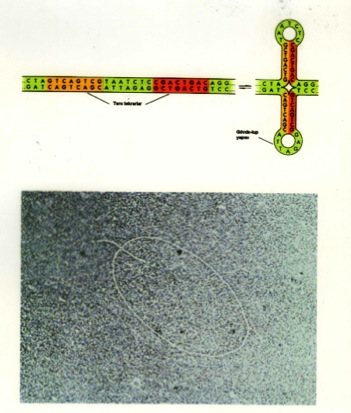 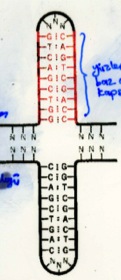 Polindromlar
-Çift sarmal kromozomdan replikasyon enzimlerinin
   geçişini kolaylaştırırlar.
-Replikasyon enzimleri DNA’yı polindromların olduğu
  bölgelerden keser
-Yüzlerce baz dizinini kapsayabilir.
DNA’nın Denatürasyonu
DNA 90-95 C’de ısıtılırsa sarmalının kolları açılabilir. Buna DNA’nın denatürasyonu denir. Bu açılma ve zincirlerin birbirinden ayrılması aralarında 3 hidrojen bağı bulunan G-C nükleotidlerinin daha fazla olduğu bir DNA molekülünde, A-T sayısı fazla olana göre daha yavaş olabilmektedir. Erime noktasına kadar ısıtılıp denatüre edilen DNA molekülü içeren çözelti, yavaş yavaş soğutulup 20 C’de uzun süre tutulacak olursa DNA tekrar eski haline gelir ve sarmalı oluşturur. Buna da DNA’nın renatürasyonu denilmektedir
Lodish vd. 2000, Konuk ve Babaoğlu 2002 (Ed:  Özcan vd.)
Değişik bitki türlerinin hücre çekirdeğindeki kromozom sayıları ve DNA miktarları
Replike olmamış haploid sayıda kromozoma çekirdeğindeki DNA miktarına 1C, replike olmuş diploid yapıdaki DNA miktarına ise 4C değeri verilmektedir
Bennett vd. 2000, Konuk ve Babaoğlu 2002 (Ed:  Özcan vd.)
Organel genomları (sitoplazmik genomlar)
Ökaryotik canlılarda bir çok karakter çekirdek genleriyle belirlenmekte ve Mendel kalıtımı göstermektedir. 
Bitkilerde diğer canlılardan farklı olarak (belki de daha kompleks) çekirdek dışında, sitoplazmada 2 yerde daha genom bulunur. 
Bunlar organel adıyla adlandırılan kloroplast ve mitokondridir.
 Yapı olarak prokaryotların (örnek: bakteri) genomlarına benzerler ve ribozomları vardır. 
Mendel kalıtımı yerine sitoplazmik kalıtım gösterirler. Her iki organelde de kalıtımda ananın katkısı daha fazladır. 
Genellikle kloroplast genomu mitokondriyel genomdan daha büyüktür. 
Kloroplast DNA (ctDNA) ve mitokondriyel DNA (mtDNA)’ların en önemli işlevleri fotosentez (ctDNA) ve solunumla (mtDNA) ilgili genleri barındırmaları ve translasyonda görev almalarıdır.
 Bu organellerde bulunan genlerin çekirdekte bulunmaz. 
Fakat bazı işlevlerde çekirdek genleriyle bir paylaşım halindedirler.
Organellerde DNA replikasyonu yapıldıktan sonra DNA yeni üretilen yavru organele aktarılır
Kloroplast DNA’sı (ctDNA)
Kloroplastlar plastidlerin ışıkta oluşan ve fotosentez yapabilen formlarıdır. 
Üzerinde en çok çalışılan plastid DNA’sı kloroplast DNA’sıdır.
 1960’lı yıllarda, çekirdek DNA’sından farklı özelliklere sahip bir molekül olarak ortaya çıkarılmıştır.
 Günümüzde tütün, mısır, çeltik gibi bitkilerin plastid genomlarının tamamının özellikleri ortaya konulmuştur.
Martin ve Herrmann (1998)’a göre tamamen fonksiyonel bir kloroplast genomu 120-160 kb uzunluğunda tek bir dairesel DNA molekülünden oluşup, üzerinde yaklaşık 60-80 gen bulunmaktadır.
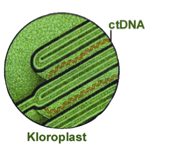 Kloroplast DNA’sı (ctDNA)
Yüksek bitkilerde ctDNA’nın aynı kloroplast içinde çok fazla kopyası bulunabilir. 
Ayrıca bir sitoplazma içinde birden fazla (20-100) kloroplast bulunabilmektedir. 
ctDNA ile çekirdek DNA’sının genetik sistemi birbirinden oldukça farklıdır. 
Fakat bitkilerde fotosentezden sorumlu genler hem çekirdek DNA’sı hem de kloroplast DNA’sı üzerinde paylaşılmış olarak bulunmaktadır. 
Fotosentez enzimi olan Rubisco (ribüloz-1,5-bisfosfat karboksilaz/oksijenaz) her biri 2 alt üniteden oluşan 8 kopya halinde sentezlenir. 
Bunlardan küçük olanı (rbcS) çekirdekte, daha büyük olanı (rbcL) kloroplastlarda sentezlenir.
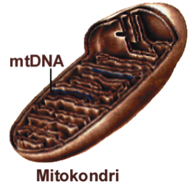 Mitokondri DNA’sı (mtDNA)
Mitokondriyel DNA küçük halkasal yapıdaki ikili bir sarmaldan oluşur. 
Çekirdek DNA’sından farklı yoğunluk ve baz dizilişine sahiptir. 
Bir hücredeki toplam DNA miktarının yaklaşık %10 kadarını teşkil eder. 
Yüksek bitkilerde, mtDNA’nın mitokondri içinde birden fazla dairesel molekül kopyası ve birden fazla mitokondri (2-10 kopya) bulunabilmektedir. 
Bitki mitokondriyel genomları 200 kb’den 2600 kb’ye (örnek: patateste 200 kb, kavunda 2000 kb) kadar değişebilmektedir. 
Mitokondriyel DNA’da en fazla solunumla ilgili genler bulunmaktadır. 
Bitkilerde hastalıklara dayanıklılık genleri ile kısırlık (sitoplazmik erkek kısırlık = cms) genlerinin de mtDNA’da bulunduğu bildirilmektedir.
DNA’nın Ölçülmesinde Kullanılan Bazı Birimler
Konuk ve Babaoğlu 2002 (Ed:  Özcan vd.)
İNTERFAZ
DNA kopyalanır
Sentrozom replike olur
Kromozomlar dağınık ve gevşek bir yapıdadır.
MİTOTİK BÖLÜNME
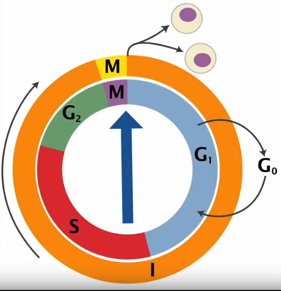 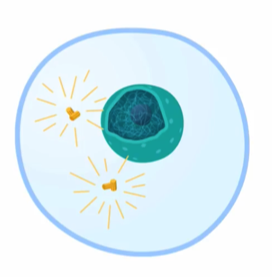 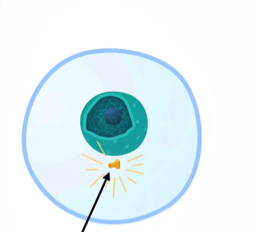 2n
Sentrozom
İğ iplikçikleri
İnterfaz evresi, G1, S ve G2 olmak üzere 3 alt evreye ayrılır. İnterfaz süresi hücre döngüsünün yaklaşık %90’ını oluşturur.
G1 evresinde hücre sitoplazma ve yüzey olarak büyür. Organel sayıları artar. Hücrenin normal metabolizması devam eder. 
S evresinde hücre artık bölünme mesajını almıştır. Bu evrede DNA’ lar ve sentrozomlar kendini eşler. 
G2 evresinde ise bölünme sırasında kullanılacak enzimler, proteinler ve ATP enerjisi sentezlenir.
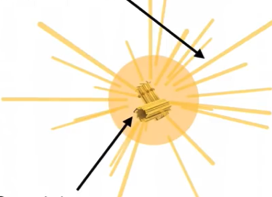 Sentriol
Bitkilerde bulunmaz
Sentrozom
Çekirdek ve hücre bölünmesini organize eder
İnterfaz safhasında kromozom replikasyonu
Kardeş kromotidler
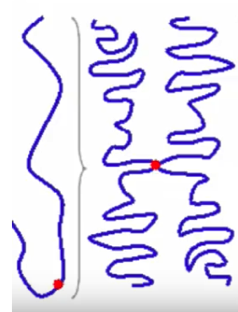 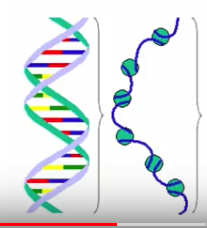 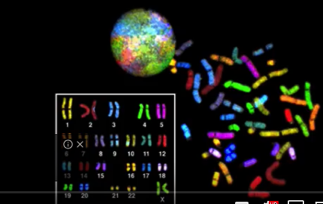 Profaz safhasında kromozomların yoğunlaşması
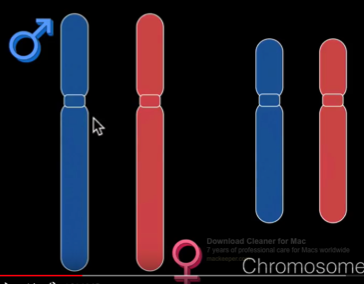 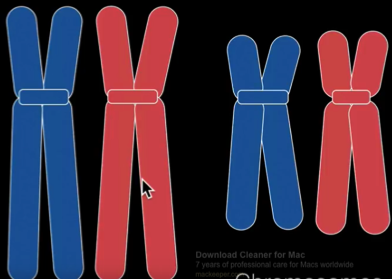 Kinetokor
METAFAZ
Koromozomlar orta bölgede sıralanır
PROFAZ
Kromozomlar yoğunlaşır
İğ iplikcikleri oluşur
PROMETAFAZ
Çekirdek zarı parçalara ayrılı
İğ iplikçikleri kinetokorlara 
bağlanır
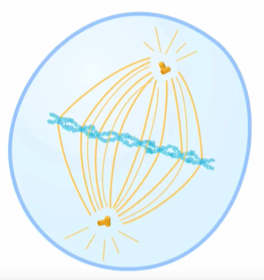 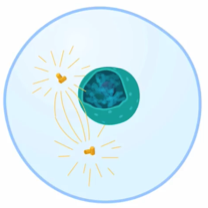 Kinetokor
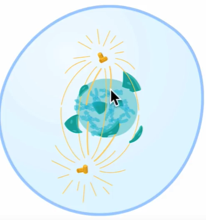 Sentrozom
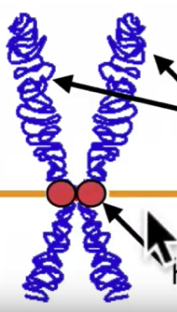 Kardeş 
kromotidler
İğ iplikciği
Kinetokor
TELOFAZ VE SİTOKİNESİZ
Hücre uzar
Hücre ayrılması olur
Yeni çekirdekler oluşur
ANAFAZ
Kromotidler ayrılır
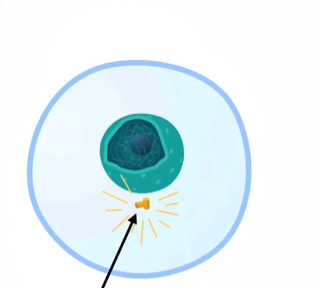 İNTERFAZ
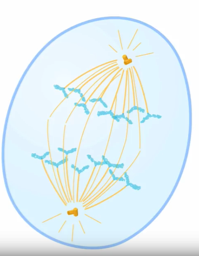 2n
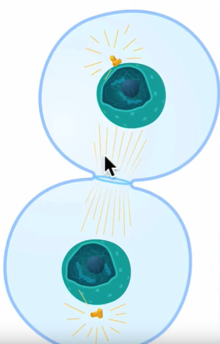 Sitokinesiz
2n
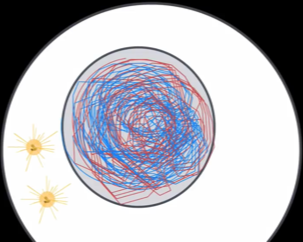 İNTERFAZ
DNA kopyalanır
Sentrozom replike olur
Kromozomlar dağınık ve gevşek bir yapıdadır.
MAYOTİK BÖLÜNME
2n
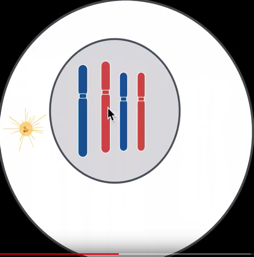 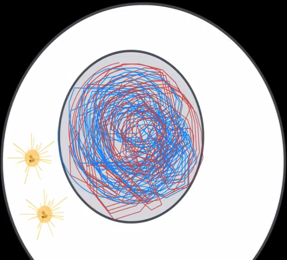 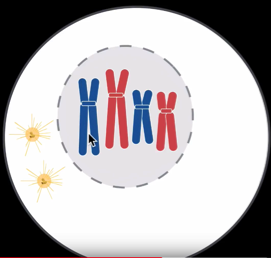 PROFAZ I
Kromozomlar yoğunlaşır
İğ iplikcikleri oluşu
Sinapsis ve Crossing over oluşur
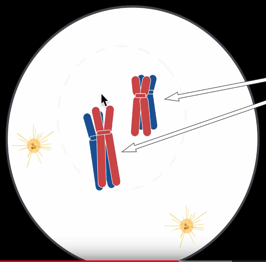 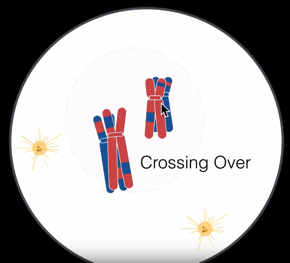 Crossing over ile ana ve babadan
Gelen kromozomlar arasında parça 
değişimi sonucunda yeni kromozom
ve önemli varyasyonlar meydana 
gelir
METAFAZ I
Koromozomlar farklı oriyantasyonda orta bölgede sıralanır
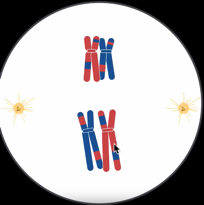 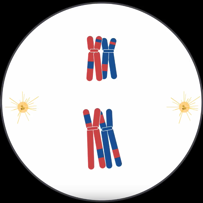 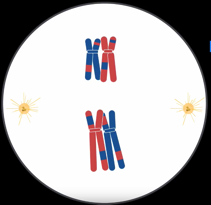 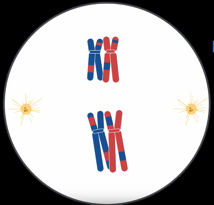 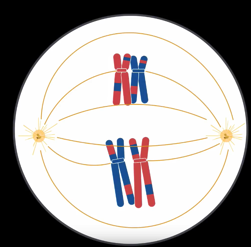 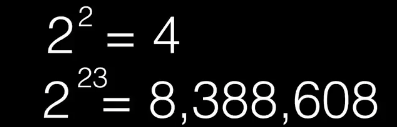 Çok sayıda erkek ve dişi gamet hücresini düşündüğümüzde yeni nesilde 64 trilyon adet
 bağımsız varyasyon oluşmaktadır
Crossing Over
TELOFAZ I ve SİTOKİNESİZ
Hücre uzar
Hücre ayrılması olur
Yeni çekirdekler oluşur
ANAFAZ I
Kromotidler ayrılır
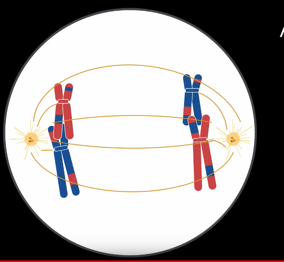 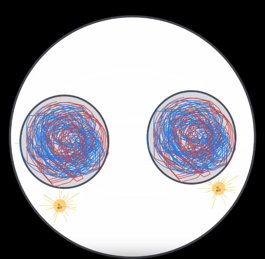 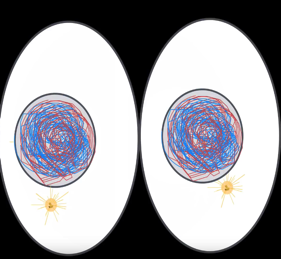 PROFAZ II
Kromozomlar yoğunlaşır
İğ iplikcikleri oluşur
Crossing over oluşmaz
METAFAZ II
Koromozomlar orta bölgede
       sıralanır
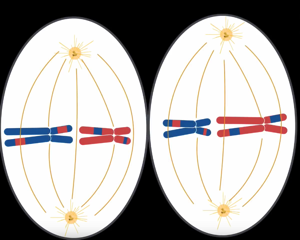 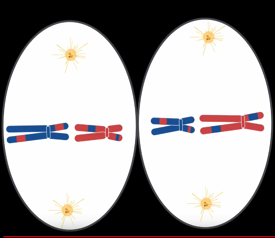 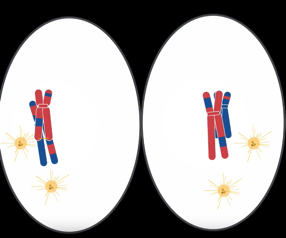 TELOFAZ II ve SİTOKİNESİZ
Hücre uzar
Hücre ayrılması olur
Yeni çekirdekler oluşur
ANAFAZ II
Kromotidler ayrılır
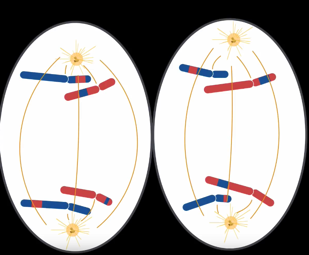 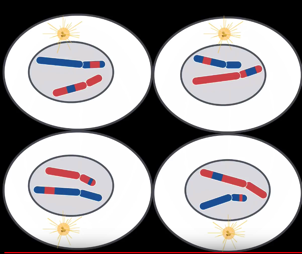 n
n
n
n
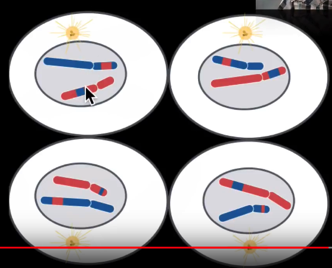 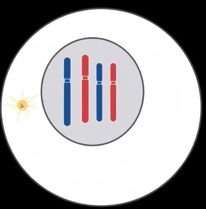 Sonra
Öncekinden tamamen
Farklı 4 haploid hücre
Önce
DNA Sentezi ve Replikasyonu
Nükleotid yapımı için gerekli moleküllerin yapımı da dahil yeni DNA zincirlerinin oluşturulması işlemine bir bütün olarak DNA sentezi adı verilmektedir.
 DNA replikasyonu ve histon sentezi bir hücrenin hayat döngüsünün en uzun safhası olan interfaz safhasının, S  alt devresinde gerçekleşir.
S alt devresinin öncesi ve sonrasında iki farklı aralık bulunmaktadır (G1=birinci boşluk, G2=ikinci boşluk). 
G1 alt devresi türlere göre en değişken devredir. Bu alt devrede, S alt devresinde üretilecek olan DNA için gerekli nükleotidler sentezlenmektedir.
DNA sentezi tamamlanır tamamlanmaz hücre de ikiye bölünmektedir. 
Buna karşılık kışın hücre hayat döngüleri belirli bir süre durduran (kış dormansisi) bitkilerde G1 aylar boyunca sürebilmektedir. İlkbaharda hücreler tekrar aktif hale gelince döngü kaldığı yerden tekrar başlatılmaktadır. 
Bitki türü ve sıcaklığıa göre değişmekle beraber, bitkilerde hücre bölünmesi 15-40  saat arasında tamamlanmaktadır.
DNA Sentezi ve Replikasyonu
Hücre bölünmesi (mitoz), yeni hücrelerin orijinal kalıtsal materyal ile tıpa tıp aynı kalıtsal materyal içermelerini sağlamaktadır.
 Bitkilerde veya insanda 2 haploid (n+n) hücrenin birleşmesiyle tam (2n=diploid) bir hücre olan zigot oluşur. İşte bu zigot hücresinin DNA’sı içerik olarak canlının ölümüne kadar aynı şekilde korunmaktadır. 
Bir insandaki hücre tamiri olayları hariç tutulacak olursa, ergin hale gelinceye kadar zigottaki kalıtsal materyalin mitoz bölünme ile 60-100 trilyon kopyası yapılmaktadır. Bitkilerde de durum aynıdır. 
İşte, bir canlının bütün hücrelerindeki kalıtsal materyalin hiç değişmeden korunup, kopyasının yapılması olayı DNA molekülünün kendisini eşlemesi yeteneği ile gerçekleştirilmektedir. 
DNA molekülünün kendi kendini eşlemesine yani kendisinin bir kopyasını yapmasına DNA’nın replikasyonu, DNA’nın duplikasyonu, DNA’nın reduplikasyonu veya DNA’nın kendini eşlemesi denilmektedir.
DNA’nın Replikasyonu
Bu güne kadar DNA’nın kendini eşlemesinin şekli konusunda çeşitli teoriler ileri sürülmüştür. Bunlar; Konservatif (korunumlu) teori, Semi-konservatif (yarı-korunumlu) teori ve Dispersif (dağınık, rasgele) teori’dir.
Konservatif teoriye göre, DNA molekülü hiç bir şekilde işe karışmadan kendisinin bir kopyası sentezlenmektedir. Bu teori DNA’nın sadece kalıp olarak kullanıldığını, sanki bir aynadaki görüntü gibi kendisinin kopyasının yapıldığını savunmaktadır. 
Semi-konservatif modelde, DNA molekülü kendisini eşlerken sarmalı oluşturan zincirler birbirinden ayrılmakta ve ayrılan zincirlerin karşısına ana zincirdeki şifreye göre yeni zincirler sentezlenmektedir. Böylelikle oluşan iki DNA molekülünün birer şeridi ana (orijinal) DNA molekülüne ait olmaktadır. 
Dispersif teoriye göre ise; yeni sentezlenen DNA molekülünde yer yer hem eski DNA hem de yeni DNA molekülünden parçalar bulunmaktadır. Yani, DNA sentezlenirken eski DNA’nın bir parçası kopmakta ve bu parça yeni sentezlenen DNA parçası ile devam etmektedir.
Yapılan araştırmalar DNA molekülünün replikasyonunun semi-konservatif şekilde olduğunu ortaya koymuştur.
Konuk ve Babaoğlu 2002 (Ed:  Özcan vd.)
DNA’nın Replikasyonu
Prokaryotlarda DNA histon ve diğer proteinlerle sarılı olmadığı için replikasyon mekanizması bunlarda daha iyi incelenmiştir. 
DNA replikasyonu en iyi incelenen prokaryot ise E. coli’dir.
E. coli’de kromozom tek halka olup, replikasyon kromozom üzerinde tek bir noktadan başlar ve her iki yöne doğru ilerler.
Bu başlangıç noktasına “replikasyon orijini (ori)” denir.
Bu şekilde bir ori noktasından başlayıp replike olan DNA bölümüne replikon denir.
E. coli bakterisinin genomu tek bir replikondan oluşur.
Ökaryotlarda replikasyon çok sayıda ori noktasından başlar ve yüzlerce veya binlerce replikondan oluşabilir. 
Bütün metabolik olaylarda olduğu gibi DNA replikasyonunu da enzimler kontrol eder. 
E. coli üzerinde yapılan araştırmalarda replikasyon enzimleri ve işlevleri hakkında önemli bilgilere ulaşılmıştır.
DNA’nın Replikasyonu
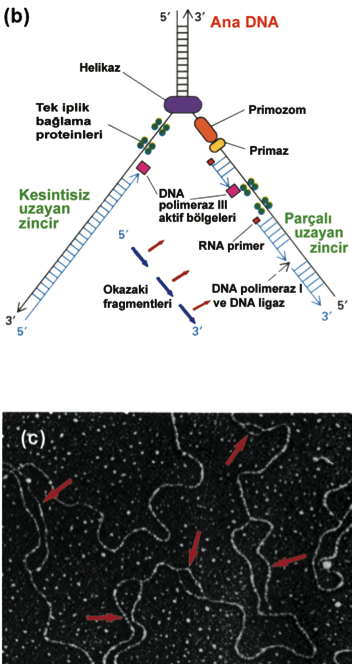 Stryer vd. 1988, Darnell vd. 1990, Konuk ve Babaoğlu 2002 (Ed:  Özcan vd.)
DNA’nın Replikasyonu
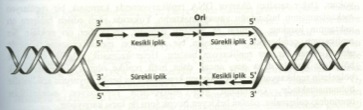 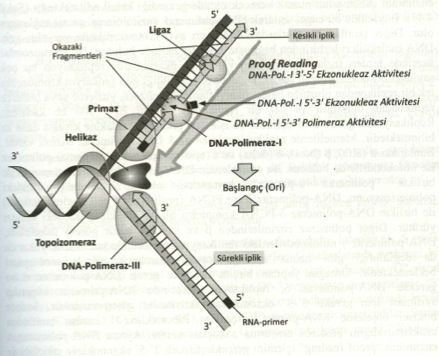 Yüce vd. 2010